PELATIHAN MANAGEMENT REFERENCES DAN PEMAHAMAN PLAGIARIsM CHECKERS
DR.Haeruddin S.e., M.M
Sanksi Hukum Bagi Lulusan yang Skripsinya Hasil Plagiat
Dalam bidang akademik plagiat banyak dilakukan dalam penyusunan karya tulis/ilmiah dalam penyusunan skripsi atau tesis. Tindakan ini apakah melanggar undang-undang yang berlaku khususnya dalam KUHP? Kalau melanggar pada pasal berapa? Apakah pelanggaran bisa dimasukkan dalam pelanggaran tindak pidana?
2
Ulasan Lengkap
Setiap perguruan tinggi menetapkan syarat kelulusan untuk mendapatkan gelar akademik, profesi, atau vokasi (Pasal 25 ayat [1] UU Sisdiknas). Jika karya ilmiah yang digunakan untuk mendapatkan gelar akademik, profesi, atau vokasi terbukti hasil jiplakan, maka gelarnya akan dicabut (Pasal 25 ayat [2] UU Sisdiknas).

Lebih jauh lagi, tidak hanya dicabut gelarnya, lulusan yang terbukti menjiplak karya ilmiah orang lain juga diancam dengan pidana penjara paling lama dua tahun dan/atau pidana denda paling banyak Rp200 juta (Pasal 70 UU Sisdiknas).
3
Lanjutan
Bahkan mengenai penjiplakan karya ilmiah ini, Menteri Pendidikan sudah menerbitkan Permendiknas No. 17 Tahun 2010 tentang Pencegahan dan Penanggulangan Plagiat di Perguruan Tinggi (“Permendiknas 17/2010”).
4
Apa Itu PLAGIAT ?
PLAGIAT MENURUT PASAL
Pengertian plagiat menurut Pasal 1 angka 1 Permendiknas 17/2010 adalah perbuatan secara sengaja atau tidak sengaja dalam memperoleh atau mencoba memperoleh kredit atau nilai untuk suatu karya ilmiah, dengan mengutip sebagian atau seluruh karya dan/atau karya ilmiah pihak lain yang diakui sebagai karya ilmiahnya, tanpa menyatakan sumber secara tepat dan memadai.
5
Apabila mahasiswa terbukti melakukan plagiat sedangkan ia telah lulus suatu program studi, maka sanksi yang diterima adalah pembatalan ijazah (Pasal 12 ayat [1] huruf g Permendiknas 17/2010). Akan tetapi, bila tidak terbukti melakukan plagiat sebagaimana dituduhkan, maka  pemimpin perguruan tinggi melakukan pemulihan nama baik yang bersangkutan (Pasal 14 Permendiknas 17/2010).

Jadi, perbuatan plagiat dalam penulisan karya ilmiah merupakan suatu tindak pidana. Orang yang terbukti melakukan plagiat dalam penulisan karya ilmiah untuk mendapatkan gelar akademik, profesi, atau vokasi terancam sanksi pencabutan gelar, pembatalan ijazah, bahkan hingga ancaman pidana penjara.
6
8 Kasus Plagiat yang Menghebohkan Indonesia
7
Chairil Anwar (1949)
Penyair Chairil Anwar pernah dituduh menjiplak karya tulis. Tak tanggung-tanggung, yang menuduh Hans Bague Jassin melalui tulisannya di Mimbar Indonesia berjudul Karya Asli, Saduran, dan Plagiat membahas puisi Kerawang-Bekasi. Kritikus sastra yang juga bergelar Paus Sastra Indonesia itu membandingkan puisi Chairil dengan The Dead Young Soldiers karya Archibald MacLeish, penyair Amerika Serikat.
Jassin tidak menyalahkan Chairil. Menurut dia, meskipun mirip, tetap ada rasa Chairil di dalamnya. Sedangkan sajak MacLeish, menurut Jassin, hanyalah katalisator penciptaan. Namun tanggapan Chairil bisa berbeda, apalagi Jassin menyebut tindakan Chairil meniru sajak MacLeish karena butuh uang untuk biaya berobat ke dokter. Ketegangan mereka sempat memuncak pada suatu acara di Gedung Kesenian Jakarta. Chairil dan Jassin sempat berkelahi.
8
Yahya Muhaimin (1992)
Ismet Fanany, ahli pendidikan asal Batusangkar, Sumatera Barat, yang bermukim di Amerika Serikat menerbitkan buku tentang plagiat. Buku terbitan CV Haji Masagung Jakarta itu berjudul Plagiat-Plagiat. Isinya tentang plagiat Yahya Muhaimin. Disertasi Yahya dituduh menjiplak tulisan beberapa ahli. The Politics of Client Businessmen, disertasi Yahya yang dipertahankan di MIT Cambridge, Amerika Serikat, 1982, dibandingkan dengan Capitalism and The Bureaucratic State in Indonesia: 1965-1975, judul asli tesis Robison di Universitas Sydney 1977.
Menurut Ismet, kemiripan itu baru satu sumber. Masih banyak lagi kemiripan dengan artikel lain. Yahya sendiri kepada Tempo menjelaskan, "Mungkin dia memakai standar plagiat yang berbeda dengan yang saya anut." Dia mengakui disertasinya mengutip banyak fakta dan pendapat sejumlah ahli yang memang disebut Fanany. "Tapi saya mencantumkan sumbernya," kata Yahya. Atas tudingan Fanany itu, Yahya tak berpikir menyerang balik.
9
Amir Santoso (1979)
Ia dituduh membajak karya tulis ilmiah dari berbagai kalangan, bahkan dari kalangan mahasiswanya sendiri. Amir juga mencaplok karya intelektual pakar lain. Apa yang dilakukan Amir Santoso itu dalam rangka mencapai gelar profesor (guru besar Universitas Indonesia).
10
I Made Kartawan (Desember 2008)
Dosen Institut Seni Indonesia Denpasar, I Made Kartawan, dituduh menjiplak. Tesis Kartawan pada 2003 yang berjudul Keragaman Laras Gong Kebyar di Bali sama persis dengan laporan penelitian berjudul Keragaman Laras (Tuning Systems) Gambelan Gong Kebyar hasil penelitian Prof Bandem, Prof Rai, Andrew Toth, dan Nengah Suarditha yang dilakukan pada 1999 dari Universitas Udayana.
11
Ade Juhana (Januari 2010)
Dosen Universitas Islam Negeri Sunan Gunung Djati itu menyelesaikan tesis doktornya dengan membajak tesis Prof Dr H.M.A. Tihami, MA, Rektor Institut Agama Islam Negeri Sultan Maulana Hasanuddin, Banten, dan buku Mohamad Hudaeri M.A., dosen dan Ketua Lembaga Penelitian IAIN Sultan Maulana Hasanuddin, Banten. Sayangnya, ini hanya laporan surat pembaca di harian Kompas, jadi tidak terdengar kelanjutan kasusnya.
12
Anak Agung Banyu Perwita (Februari 2010)
Anak Agung Banyu Perwita, profesor Universitas Katolik Parahyangan, dituding menjiplak dalam artikelnya yang dimuat di harian nasional, The Jakarta Post. Harian itu menilai tulisan Banyu telah menjiplak sebuah jurnal ilmiah di Australia yang ditulis Carl Ungerer. Rapat senat Universitas yang berlangsung enam jam akhirnya memutuskan untuk mencopot seluruh jabatan guru besar bidang hubungan internasional Universitas Parahyangan itu. Banyu Perwita memilih mengundurkan diri.
13
Heri Ahmad Sukaria (Juli 2010)
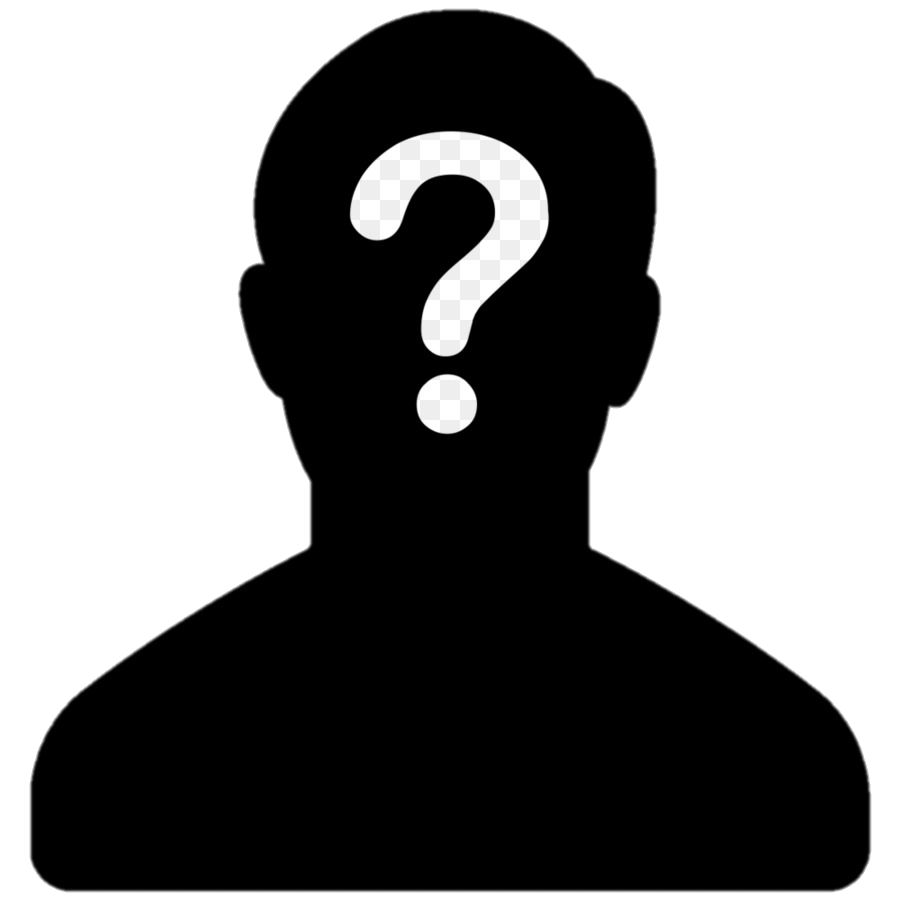 Dosen Institut Pertanian Bogor, Heri Ahmad Sukria, disomasi Jasmal A. Syamsu dari Universitas Hasanuddin, Sulawesi Selatan. Somasi dilayangkan terkait dengan dugaan plagiarisme buku berjudul Sumber dan Ketersediaan Bahan Baku Pakan di Indonesia. Buku tersebut diterbitkan IPB Press dengan penulis Heri Ahmad dan Rantan Krisnan. Menurut sang Profesor, terdapat tulisan dan data yang diambil dari artikelnya.
14
Siti Fadilah Supari (2004)
Menteri Kesehatan ini pernah dituduh melakukan plagiat. Ketika itu Fadilah menyajikan seminar berjudul Cholesterol-Lowering Effect of Soluble Fibre as an adjunct to Low Calories Indonesian Diet in Patients with Hypercholesterolamia di Pusat Jantung Nasional Harapan Kita, Jakarta, 29 Oktober 2002. Apa yang dia sajikan mirip dengan karya James W. Anderson berjudul Long-term Cholesterol Lowering Effect of Psyllium as An Adjunct to Diet Therapy in The Treatment of Hypercholesterolamia, yang dimuat di American Journal of Clinical Nutrition volume 71 tahun 2000.
15
Jenis - Jenis PlagiariSME
16
Jenis Plagiarisme berdasarkan Aspek yang dicuri
Berdasarkan dari aspek yang dicuri, jenis plagiarisme dibagi menjadi empat Yaitu :
Plagiat Ide (Plagiarism of Ideas)Jenis plagiarisme ini relatif sulit dibuktikan karena ide atau gagasan bersifat abstrak dan kemungkinan memiliki persamaan dengan ide orang lain.
Plagiat Kata demi Kata (Word for word plagiarism)Tipe ini hampir sama dengan slavish copy yakni mengutip karya orang lain secara kata demi kata tanpa menyebutkan sumbernya.
Plagiat Sumber (Plagiarism of Source)Plagiat tipe ini memiliki kesalahan yang fatal karena tidak menyebutkan secara lengkap selengkap-lengkapnya referensi yang dirujuk dalam kutipan. 
Plagiat Kepengarangan (Plagiarism of Authorship)Tulis karya tulis yang disusun oleh orang lain. Tindakan ini terjadi atas dasar kesadaran dan motif kesengajaan untuk membohongi publik. Misalnya mengganti cover buku atau sampul karya tulis orang lain dengan kover atas namanya tanpa izin.
17
Jenis Plagiarisme Berdasarkan Kesengajaan
Sementara berdasarkan kesengajaan, jenis plagiat dibagi menjadi dua, yakni:
Plagiat SengajaJenis plagiarisme ini ditunjukkan dengan melakukan secara sadar menggunakan, meminjam, menjiplak karya orang lain baik berupa ide, gagasan, kalimat, dan teori tanpa mencantumkan sumber referensi. 
Plagiat Tidak SengajaJenis plagiarisme ini dilakukan saat seseorang tidak sengaja menggunakan, meminjam, menjiplak karya orang lain karena kurangnya pemahaman seseorang tersebut dalam mengutip
18
Jenis Plagiarisme Berdasarkan Pola yang Digunakan
Kemudian jenis plagiarisme juga dibagi berdasarkan pola yang digunakan, yakni:
Plagiarisme totalYaitu plagiarisme yang dilakukan seorang penulis dengan cara menjiplak atau mencuri hasil karya orang lain seluruhnya dan mengklaim sebagai karyanya.
Plagiarisme ParsialYakni tindakan plagiasi yang dilakukan seseorang penulis dengan cara cara menjiplak sebagian hasil karya orang lain untuk menjadi hasil karyanya sendiri dengan mengambil pernyataan, landasan teori, sampel, metode analisis tanpa menuliskan sumbernya. 
Auto-plagiasi (self-plagiarisme)Yakni jenis plagiarisme yang dilakukan seorang penulis terhadap karyanya sendiri, baik sebagian maupun seluruhnya. Misalnya, ketika menulis suatu artikel ilmiah seorang penulis meng-copy paste bagian-bagian tertentu dari hasil karyanya dalam suatu buku yang sudah diterbitkan tanpa menyebut sumbernya.
Plagiarisme Antar BahasaYakni jenis plagiarisme yang dilakukan seorang penulis dengan cara menerjemahkan suatu karya tulis yang berbahasa asing ke dalam bahasa Indonesia. Kemudian, penulis menjadikan hasil terjemahan tersebut sebagai hasil karyanya tanpa menyebut sumbernya.
19
Tips Menghindari Plagiarisme
20
Berikut ini tips menghindari plagiarisme
Sertakan sitasiKetika seseorang menggunakan gagasan, informasi, pun opini yang bukan buah pikir sendiri, sitasi adalah sebuah keharusan. Hal tersebut juga berlaku meskipun penulis tidak menggunakan kata-kata yang sama persis. Penyertaan sitasi di sini artinya penulis harus memberikan keterangan dari mana informasi yang dituliskan didapat.Sumber tersebut tidak hanya untuk buku, jurnal, skripsi, atau rekaman audio/visual, namun juga sitasi untuk gagasan dari internet juga harus dicantumkan. Penulisan sitasi juga penting untuk dilakukan ketika penulis merasa ragu dengan keakuratan informasi yang disajikan. Sitasi dapat berupa body note maupun foot note.
21
Berikut ini tips menghindari plagiarisme
Catat berbagai sumber daftar pustaka sejak awalDaftar pustaka adalah salah satu kewajiban yang tidak boleh dilupakan ketika menulis karya tulis. Sayangnya, masih ada yang baru mendata ulang daftar pustaka setelah tulisan selesai. Hal seperti itu tidak salah, namun sangat berpotensi untuk melewatkan satu, dua, atau beberapa sumber sekaligus. Dalam artian, sitasinya telah tercantum di body note atau foot note namun luput dalam daftar pustaka. Dengan mendata apa saja sumber yang dipakai sejak awal, kesalahan bisa diminimalisir, pun akan sangat membantu dalam penyusunan daftar pustaka.
22
Berikut ini tips menghindari plagiarisme
Lakukan parafraseTulisan yang hanya menggunakan kutipan langsung lebih berpotensi dianggap melakukan plagiarisme. Cara menyikapinya adalah dengan melakukan parafrase–menggunakan susunan kalimat sendiri–dari sumber asli dengan tetap mencantumkan sitasi. Parafrase juga lebih mudah untuk dilakukan sebab formatnya tidak serumit jika menggunakan cara pengutipan langsung.
23
Berikut ini tips menghindari plagiarisme
Lakukan interpretasiUntuk memperkuat gagasan yang disampaikan, terkadang ada pendapat yang harus dijadikan bahan pembanding atau dipinjam. Dalam hal ini, bisa jadi analisisnya terlalu rumit maupun butuh interpretasi tambahan. Interpretasi dilakukan seperlunya.
24
Berikut ini tips menghindari plagiarisme
Gunakan aplikasi antiplagiarismeDengan aplikasi antiplagiarisme, tulisan yang dihasilkan bisa dibandingkan dengan tulisan-tulisan yang sudah terbit sebelumnya. Aplikasi akan menunjukkan berapa persen tingkat kemiripan yang ditemukan.
25
Mau Cek Plagiarisme? Pakai 4 Aplikasi Ini!
26
UNICHECK
Salah Satu Kekuatan Utama Unicheck Mencakup Serangkaian Fitur Yang Membuatnya Menonjol. Fitur-fitur Ini Termasuk Add-on Google Documents Sehingga Ada Deteksi Plagiarisme Yang Aktif Secara Bersamaan Saat Kamu Menulis. Ini Berarti Saat Kamu Menuangkan Pemikiranmu Ke Dalam File Google Documents Itu, Unicheck Akan Menyoroti Kutipan Dan Persamaan Pada Saat Yang Bersamaan.
27
SCRIBBR
Keakuratan Scribbr Dirancang Untuk Mendeteksi Semua Jenis Plagiarisme Yang Ada Dalam Esaimu Saat Diperiksa Terhadap Basis Data Sumber Mereka. Salah Satu Fitur Scribbr Yang Paling Menonjol Adalah Own Sources Checker, Sebuah Fitur Di Mana Kamu Dapat Memeriksa Hasil Plagiarismemu Terhadap Esimu Yang Lain Dengan Mudah. Meskipun Aplikasi Ini Dikenakan Biaya, Fitur Tambahan Scribbr Terbukti Sangat Membantu Terutama Bagi Siswa Yang Menerbitkan Naskah Tetapi Tidak Punya Waktu Untuk Memeriksa Silang Pekerjaan Mereka.
28
TURNITIN
Turnitin Cocok Sebagai Alat Untuk Mendidik Mahasiswa Mengenai Teknik Kutipan Dan Referensi Yang Tepat Serta Untuk Memberikan Kepercayaan Kepada Universitas Dalam Integritas Akademik Pekerjaan Mereka. Turnitin Akan Mencocokkan Teks Dalam Tugas Dengan Membandingkan Kiriman Esai-mu Dengan Arsip Dokumen Internet, Data Internet, Gudang Makalah Yang Dikirimkan Sebelumnya, Dan Gudang Langganan Majalah, Jurnal, Dan Publikasi. Turnitin Kemudian Membuat 'Laporan Keaslian' Yang Dapat Dilihat Oleh Dosen Dan Kamu, Mahasiswa, Yang Mengidentifikasi Di Mana Teks Dalam Kiriman Mahasiswa Telah Cocok Dengan Sumber Lain.
29
PlagScan
Plagscan Terkenal Dengan Deteksi Plagiarismenya Yang Telah Berkinerja Baik Sejak 2009. Plagscan Akan Memberi Penggunanya Opsi Untuk Menyalin Dan Menempelkan Teks Atau Mengunggah File Secara Langsung Untuk Memulai Deteksi Plagiarisme. Memanfaatkan Boss-api Yahoo Untuk Memindai Plagiarisme, Setiap Pemindaian Seakurat Yang Diinginkan. Ada Berbagai Opsi Paket Yang Dapat Dipilih Untuk Mulai Memindai, Tergantung Pada Kebutuhan.
30
Thank You
Haeruddin DML
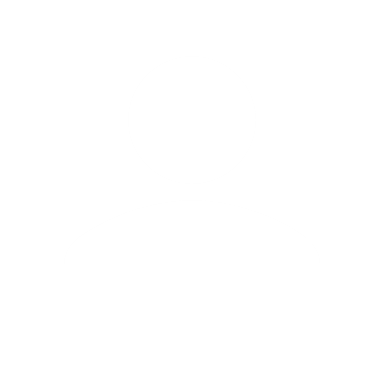 +62 813-4197-7609
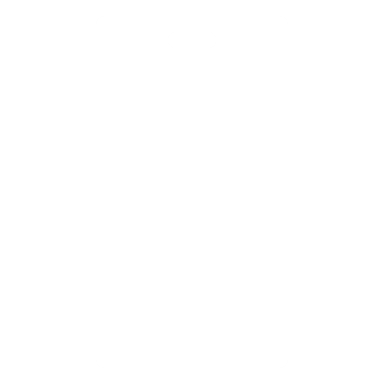 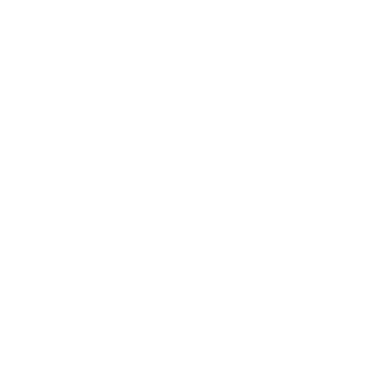 haeruddindml@gmail.com
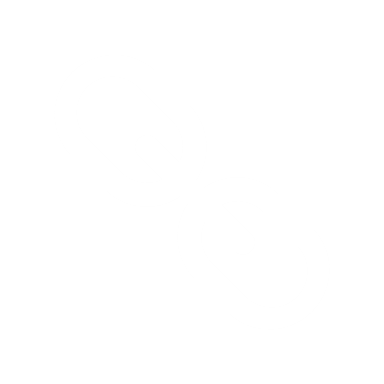 www.haeruddin.online
31
Referensi
8 Kasus Plagiat yang Menghebohkan Indonesia - Nasional Tempo.co
Bahany Tayang Etika Penulisan Karya Ilmiah dan Plagiarisme, M. Salman A.N. (ITB)
White Paper The Ethics of Sel-Plagiarism, iThenticate http://www.kopertis12.or.id/wp-content/uploads/2012/07/self-plagiarism.pdf
Memahami Plagiarisme Akademik, Hendrawan Soetanto <http://ppikid.ub.ac.id/wp-content/uploads/2014/10/Plagiarisme-Akademik-2014.pdf>
Mau Cek Plagiarisme Pakai 4 Aplikasi Ini - kuliahdimana.id
http://bahasa.kemdiknas.go.id/kbbi/index.php, diakses pada 2 April 2014 pukul 17.03 WIB.
Penerapan Hukum Dalam Plagiarisme Musik - Klinik Hukumonline
5 Tips Menghindari Plagiarisme dalam Menulis - Blog Gamatechno
32